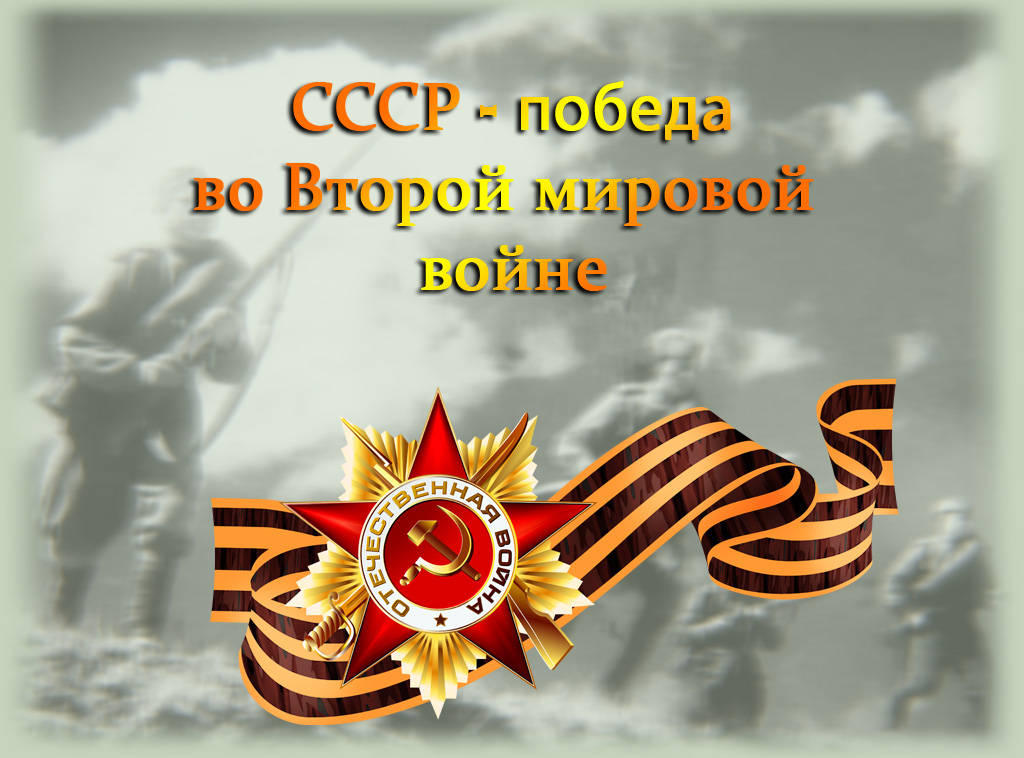 1
Классный  час  на тему : « Пусть будетясным вечно небо»
Цель:  помочь детям расширить и углубить понятие о войне  , о мире;     
 воспитание чувство уважения к старшему поколению , пом –
        нить тех кто не  вернулся войны ; воспитание  патриотических чувств .
   Оборудование : портреты односельчан , стенд посвященный Герою Советского   Союза Рема  Абзалова ;            
        выставка книг о войне; гости – ветераны войны и тыла ,
приложение в форме презентация .
2
Эпиграф :
«  Помните !
Какою ценой завоевано
         счастье .»
             (Р. Рождественский )
3
Родина  -  мать,умей за неепостоять .
4
В бою побывать-цену жизниузнать.
5
Города - герои
Москва
Ленинград
Киев
Минск
Волгоград
Севастополь
Одесса 
Керчь
Новороссийск
Крепость – Герой Брест
Тула
6
Мужество
Абзалов Рем Абзалович родился 28 июня 1914 года в деревне Среднее Балтаево Апастовского района в семье крестьянина. Отец умер когда Рем был ещё совсем маленьким и ему пришлось быть прислугой у богатых людей. Так он зарабатывал себе на жизнь. Начальное образование получил в медресе, в то же время работал в колхозе. Позже уехал в Казань и устроился рабочим па заводе.
В 1939 году начинается финская война. Будущий герой с 1939 по 1940 год, взяв в руки оружие, отстаивал честь советских войск. После возвращения с войны устроился на работу в Казанском авиационном заводе..
Началась Великая Отечественная война. Рем Абзалов пишет заявление о желании поехать на фронт. В 1942 году прежде пройдя специальные курсы, он отправляется на войну. Его назначают старшим лейтенантом 116 полка третьего Украинского фронта. За героические, боевые действия на территории Украины, Румынии, Болгарии, Югославии и Венгрии роту под его командованием наградили орденами и медалями.
За 15 дневную, кровавую схватку около реки Днестр офицер Абзалов награждается вторым орденом Красной Звезды.
Советские войска готовятся к ожесточённым боям в городе Будапеште. Рем Абзалов со своим войском первым вторгается в деревню близ реки Дунай и захватывает более 70 вражеских солдат, большое количество оружия и боеприпасов. В эти ноябрьские холодные дни под его командованием было совершены и другие не менее маловажные поступки. За эти героические подвиги 24 марта 1945 года удостоен имени Героя Советского Союза.
В родные края Рем Абзалов возвращается со звездой Героя.Он скончался 7 февраля 1983 года. В его родном Апастовском районе на аллее героев, в его честь поставлен памятник.
7
Ветеран войны Хатипов Шаукат Хатипович –       наш гость.
8
Пусть  светит солнце , поют птицы , цветут сады и зеленеют поля , но никогда не свистят пули.Мир ! Мир ! Мир !
9